Assessment and the UCA Core: Annual Brief (2018)
Responsible Living (2016-2017 AY)
University of Central Arkansas
Drs. Jacob Held and Brandon Combs
THE UCA Core: Quick Refresher
4 Competencies
Capstone
FYS
First-year seminar (FYS) courses provide an intimate educational experience, integrating knowledge and skills within an academic discipline with Core competencies, and connecting students to UCA.
The Capstone Experience is a culminating experience in the UCA Core, affording the student an opportunity to demonstrate her abilities in Effective Communication and Critical Inquiry.
Effective Communication (C)
Critical Inquiry (I)
Diversity (D) 
Responsible Living (R)
The Core and Scaffolding
Lower Division: Introduce and Develop 
Upper Division: Reinforce, and Demonstrate Mastery
Capstone: Culminating Educational Experience
Improving Student Learning
The UCA Core is a comprehensive four-year program that introduces, develops, and reinforces core competencies. 
It is the charge of the UCA Core Council to evaluate curricula and policies as they pertain to the mission of the UCA Core.
Clearly articulated standards and expectations
An assessment plan 
An improvement plan 

UCA Core Handbook and Assessment Plan at http://uca.edu/core/for-faculty/
The Assessment Cycle
Assessment of the UCA Core will proceed on a 4 year cycle. 
Each year a single competency, with all its associated goals, will be assessed. 
The first four year cycle provides initial data. A second four cycle allows for an assessment of the process as a whole. A full programmatic assessment is recommended every 10 years.
The Assessment Process
Faculty Development
Spring before the Assessment year
Offer sessions facilitated by content experts on:
Curriculum design
Assignment design
Assignment choice and placement
The assessment process itself
Artifact Collection: The Survey
Fall and Spring of assessment year, Dr. Brandon Combs from the Office of Assessment will send out a survey
What will you use for assessment?
When will it be used?
How will it be delivered?
All artifacts entered into AQUA
Artifact Scoring
The summer all artifacts have been collected:
Recruit a team of “scorers” from faculty area experts across campus (Reimbursed at $250.00 per day (3 day commitment))
Meet late summer with scoring team
Calibrate the team using anchor samples
Provide each scorer with AQUA profile
Score, score, score (Real time monitoring by Dr. Combs)
Data Collection
All data from scoring sessions is entered into AQUA
Dr. Combs collates, organizes, and interprets data
Evaluative brief offered to UCA Core Council early/mid Fall
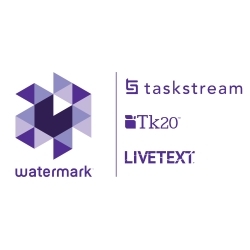 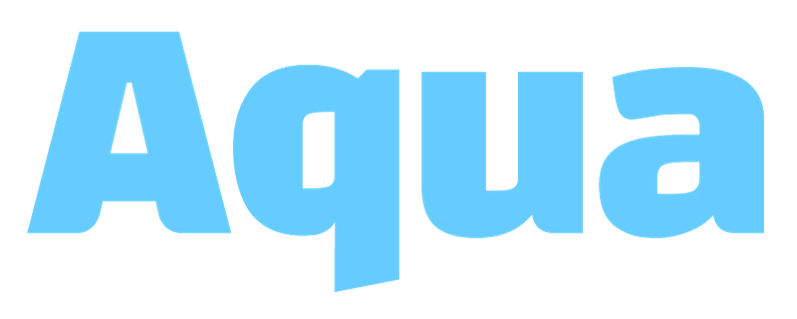 Using the Data
Core Council reviews brief and convenes the Assessment Sub-Committee: Sub-Committee charged with evaluating data, requesting additional as needed, and making recommendations on improvement procedures to UCA Core Council. 
Interventions/Developmental Opportunities available following Fall/Spring
The Assessment Process in Practice: Responsible Living (R)
Responsible Living: Artifact Collection
Collected artifacts Spring 17
Assessment Survey
Collection (Electronic/Physical) 
Began mid process so: 
No pre-assessment faculty training 
Difficult to collect all artifacts
Need greater use of blackboard
Responsible Living: Scoring
Evaluations for the artifacts took place August 14th – 17th, 2017.  
The evaluation team included: 
Rubric A (Ethics) 
Donna Bowman, Honors College, Professor 
Jacob Held, College of Liberal Arts, Associate Professor, Director of UCA Core 
Vamsi Paruchuri, College of Natural Sciences and Mathematics, Associate Professor
Rubric B (Well-Being) 
Michael Casey, College of Business, Professor 
Rebekah Luong, College of Health and Behavioral Science, Instructor 
Terri Rine, College of Health and Behavioral Science, Adjunct Faculty 

The evaluation team, less Dr. Held as Director of UCA Core, was remunerated at $250 per day for three days.  Evaluations were hosted in Aqua by Taskstream housed in the Office of Assessment.
Evaluative Brief
The assessment results demonstrate growth in both Responsible Living rubrics by student classification level (e.g., freshman, sophomore) and course level (i.e., lower division, upper division).  
The growth between student classification year over year and course level performance (e.g., upper division, lower division) were lower than expected. 
The lowest scoring rubric row was Rubric A, Row 3 aligning to Ethical Application.  
Several artifacts were marked as “N/A,” illustrating a misaligned assignment to the respective rubric.  
Overall, there was a high level of inter-rater reliability.
It is recommended that the UCA Core Council considers the following:  
Explore assignment design training for UCA Core faculty. 

Explore curriculum scaffolding of the UCA Core. 

Work with faculty to ensure the assignment being chosen is the best representation of skill achievement for their assigned rubric.

Continue to work with faculty and department chairs to ensure all course sections are submitting for UCA Core assessment.
Evaluative Brief: Some Results
Evaluative Brief: Recommendations
The considerations and recommendations as presented to the UCA Core Council by the Office of Assessment, include, but are not limited to: 
Scores did not advance based on student classification as expected.  This inconsistency can potentially be linked to assignment design. 
Recommendation: Explore assignment design training for UCA Core faculty. 
Recommendation: Explore curriculum scaffolding of the UCA Core. 
There were several artifacts marked as “N/A” by evaluators. 
Recommendation: Work with faculty to ensure the assignment being chosen is the best representation of skill achievement for their assigned rubric. 
Participation for Spring 2017 was 77.25%.  For a first-time implementation, this is an excellent response rate. 
Recommendation: Continue to work with faculty and department chairs to ensure all course sections are submitting for UCA Core assessment.
Using the Data: UCA Core Assessment Sub-committee
Charge: To review Core assessment data, provide a cogent interpretation of the data to the Core Council, and recommend interventions or developmental opportunities based on recent assessment data.
Membership: 1 representative from each of the 6 colleges, 1 at-large, the Director of Assessment (ex officio), and 2 “content consultants” chosen by the 7 voting members of the sub-committee.
Assessment Sub-Committee: Spring ‘18
Faculty Development
Identify the top CRNS for both Goal A and Goal B, broken down by LD and UD Core.
Contact faculty and work in consultation with the CTE for AY 18-19.
 UCA Core and Assessment programming. 
Rubrics, assessment, and student learning
Assignment design
Assignment selection
Responsible Living best practices on campus
Assessment Sub-Committee: Spring ‘18
The Core Curriculum 
The Core is a developmental program, progressing from the introduction of skills and concepts to reinforcement, and ultimately mastery. It is paramount that LD and UD Core courses be placed intentionally throughout a student’s general education and programmatic curriculum.
Audit all degree programs with regard to LD and UD Core offerings. Make curricular recommendations to reflect the nature of the UCA Core as a scaffolded program. 
Students required to successfully complete LD Core coursework prior to UD Core coursework in any Core Competency area. (Scaffolding)
Assessment Spring ’18: Coontinuing the Diversity Cycle
Diversity 
Training sessions: 
Feb 13th, x period (TORW 319) 
Feb 14th, 3:00 (TORW 319) 
Completing Diversity artifact collection
Recruiting Scoring team for Summer 18
Interested in being a Diversity scorer?
Contact Dr. Brandon Combs
Director of Assessment
Wingo 215A
501-450-3253
bcombs@uca.edu
Assessment Spring ‘18: Beginning Effective Communication (C)
Effective Communication: Spring ‘18
Training Sessions
Goal A (Oral): 
Faciltators: Nelle Bedner, Stacy Fritzges, and Jake Held 
Tuesday, April 17, 2018 at x-period
Thursday, April 19, 2018 at x-period
Friday, April 20, 2018 at 3:00 pm.
Effective Communication: Spring ‘18
Training Sessions
Goal B (Written): 
Faciltators: Carey Clark, Jen Talbot, and Jake Held 
Monday, April 09, 2018, at 3:00 pm. 
Tuesday, April 10, 2018 at x-period
Thursday April 12, 2018 at x-period
Effective Communication: Spring ‘18
Training Sessions
Goal C (Collaboration): 
Faciltators: Chris Craun and Jake Held 
Monday April 02, 2018 at 3:00 pm
Wednesday, April 4, 2018 at 3:00 pm
Thursday, April 05, 2018 at x-period.
Contact Information
Dr. Jacob Held
Director of the UCA Core
Wingo 213M
501-450-5307
jmheld@uca.edu
Dr. Brandon Combs
Director of Assessment
Wingo 215A
501-450-3253
bcombs@uca.edu